Protestant Reformation
Causes of the Reformation
Social:
Renaissance:  Values of humanism and secularism (People question the church)
Printing Press:  Spread ideas critical of Church
Political:
Monarchs challenged Church power\authority 
Pope a foreign leader 
Economic:
a)  kings jealous of Church wealth
b) sick of paying taxes to Church
Religious:
Church worldly and corruption not spiritual
Scarcely read, marriage, drank, gambling)
indulgences
People expected more from the Church
Martin Luther
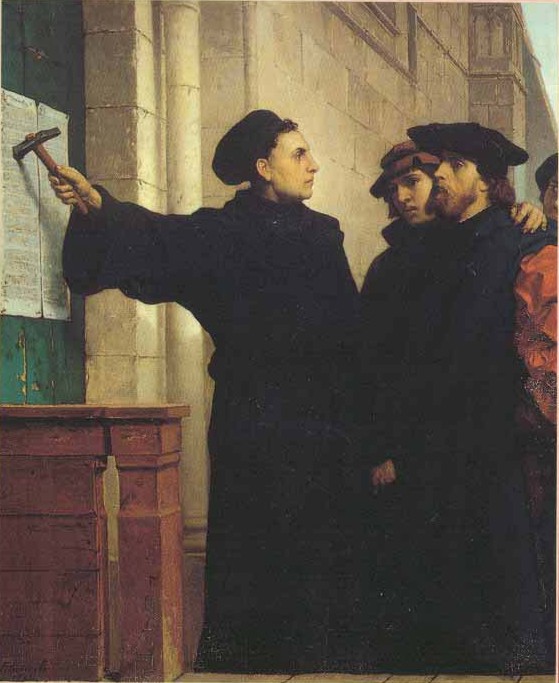 Monk and teacher
Against the selling of indulgences
95 Theses:  formal statements attacking 
“pardon merchants”
Post on the church door
Copied and printed
Known all over Germany
Beginning of Reformation:  religious reform
Luther’s Teachings
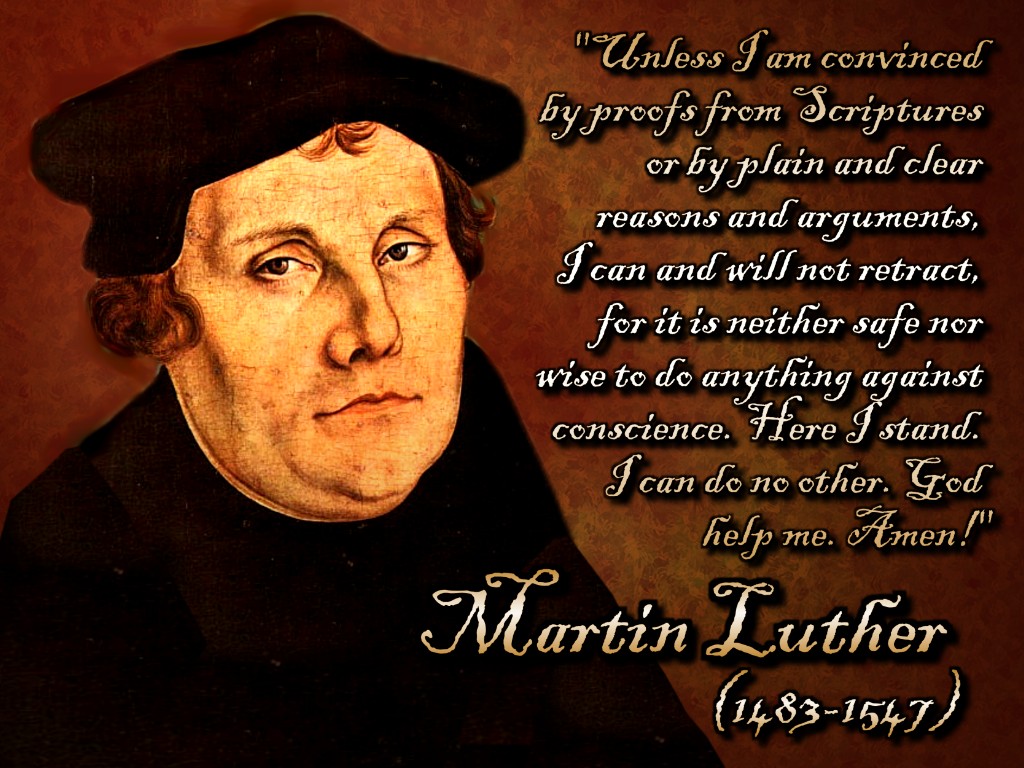 Three main ideas:
Salvation=faith in God’s forgiveness
Bible the authority
Pope and Church=false authorities
No need for priests to interpret Bible
Emperor’s Opposition
Luther put on trial due to Pope Leo X
Edict of Worms:  Luther outlaw (No food or shelter)
	a) Luther excommunicated
      b) Prince Frederick of Saxony:  disobeys and helps for a year
c)  Lutherans
Germany at War
German princes support Lutheranism
Excuse for independence from Charles V
Some support Pope and agree to join forces
Protestants:  support Luther and signed protest
Against agreement.
Peace of Augsburg:  Ruler would decide religion in state.
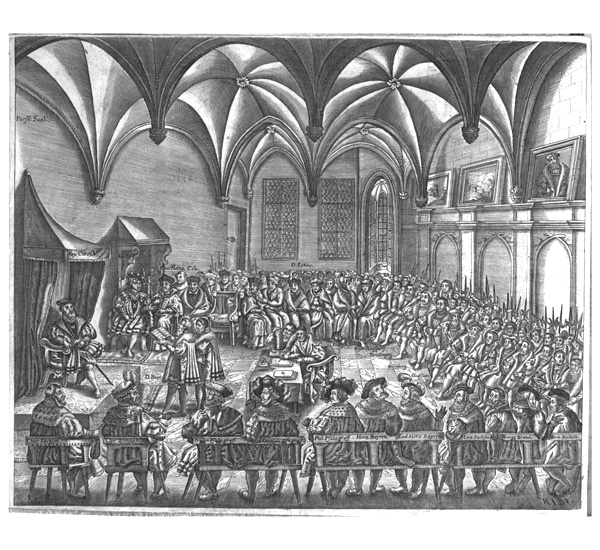 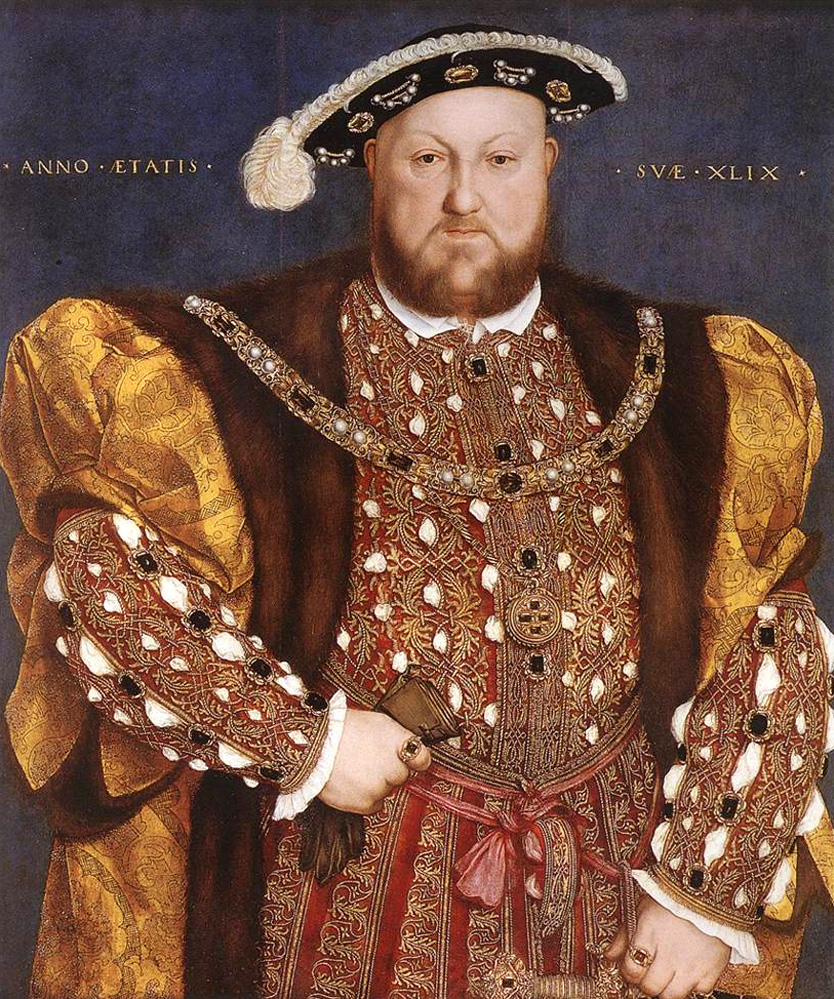 Henry VIII
King of England (1509):  Catholic 
“Defender of the Faith”
Wanted a son 
Wife does not deliver a son so he wants a divorce
Asks Pope for divorce but Pope says no - illegal
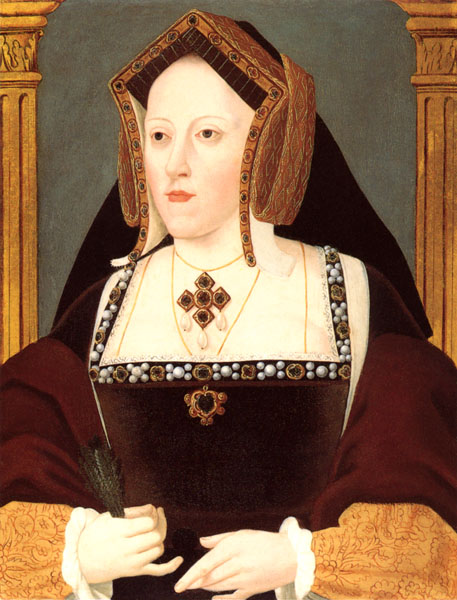 Reformation Parliament
Henry VIII asks Parliament to end pope’s power (Reformation Parliament)
Act of Supremacy:  recognize the divorce and accepting Henry, not the pope as head of England’s church.
Start of the Anglican Church:
After Henry VIII dies:
Edward:  9 years old and had adult advisers (Protestant Reforms)
Mary returned religion rule to pope and becomes known as Bloody Mary
Elizabeth returns her kingdom to Protestantism (Anglican Church)-only legal church in England.
Calvinism
Calvin wrote “Institutes of the Christian Religion” Calvinism
Predestination:  God chooses who to save and he has known since 
the beginning of time.
2.   Theocracy:  Government was controlled by religious leaders
John Knox: Returned to Scotland and used Calvin’s ideas
Presbyterians:  Group of laymen such as elders or 
presbyters govern each community church.
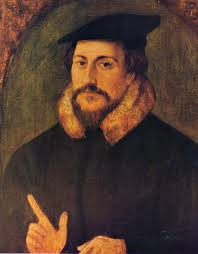 Catholic Reformation
Movement of the Catholic Church to reform itself
Millions remain loyal to Catholic Church
Once Referred to as the Counter Reformation
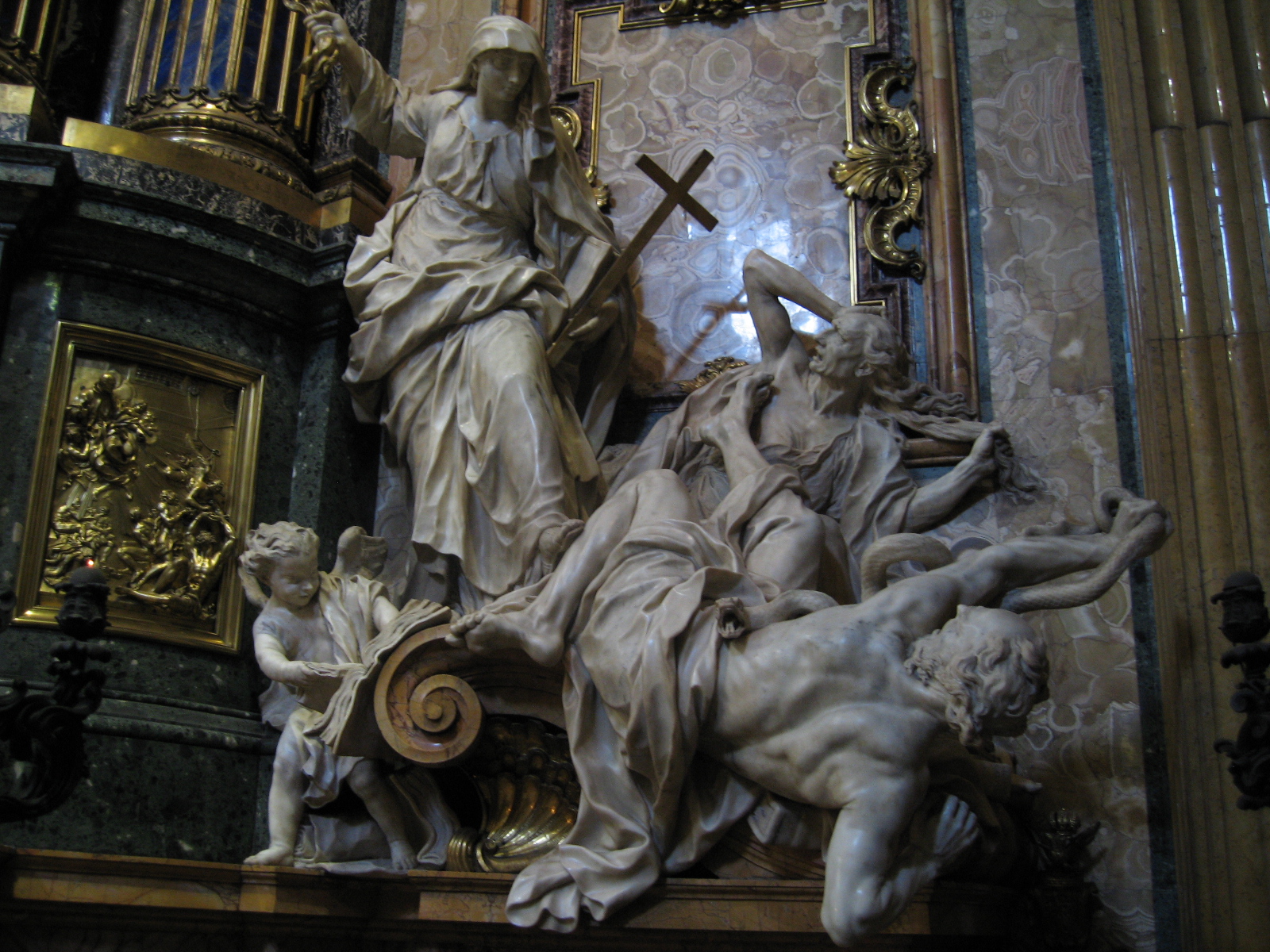 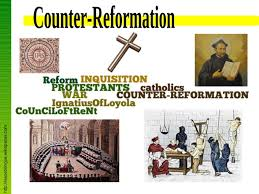 Ignatius of Loyola
Injured in a war
Thought about his past sins and about the life of Jesus (Cleansed his soul)
Wrote “Spiritual Expectations”
Day by day plan of meditation, prayer, and study
Followers were called Jesuits
Focused on three activities:
Founded schools throughout Europe
Convert non-Christians to Catholicism
Stop spread of Protestantism
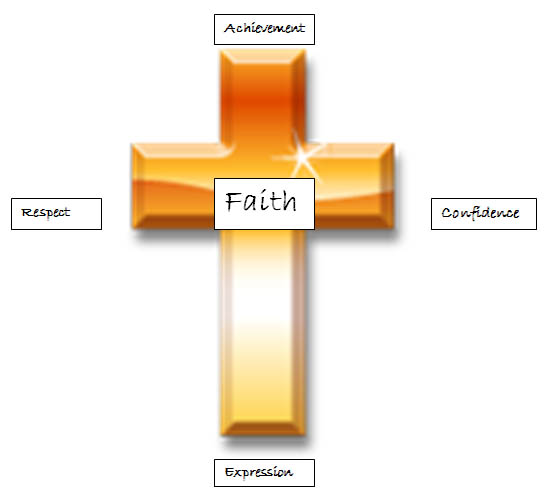 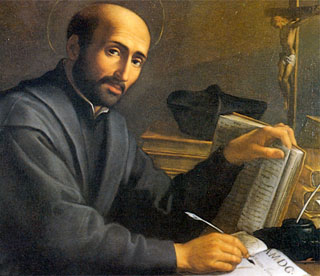 Reforming Popes
Two popes take lead in reforming the Church:  
Paul III:  takes Three steps in doing so
Directs council of cardinals to investigate indulgences and other abuses
Approved the Jesuit order
Inquisition to seek out heresy
Council of Trent:  bishop and cardinals agreed on
Church interpretation of Bible was final
Faith and good works for salvation
Bible and Church religion were equal for Christian life
Selling of indulgences were banned
Paul IV:  carried out council’s decrees
Index of Forbidden Books:  
Books forbidden b/c of danger to Catholic faith
Burned books in bonfires
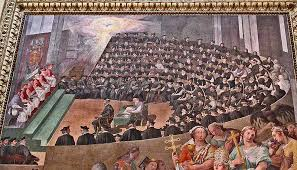 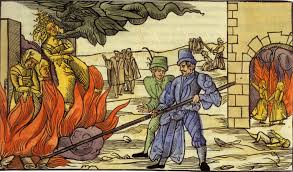